Обработка на дијалог
Англиски јазик IIIодд
учебник : New English Adventure (Level 1)
III седмица Март
ТЕМА 6/ ЧАС БР.73наставник: Александра Крстевска
О.У. Даме Груев Битола
Повторување на вокабуларот за храна
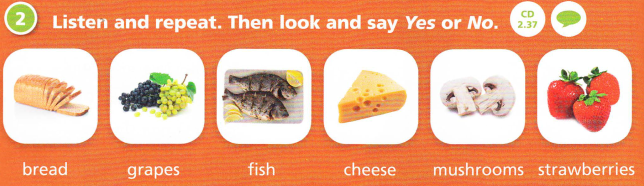 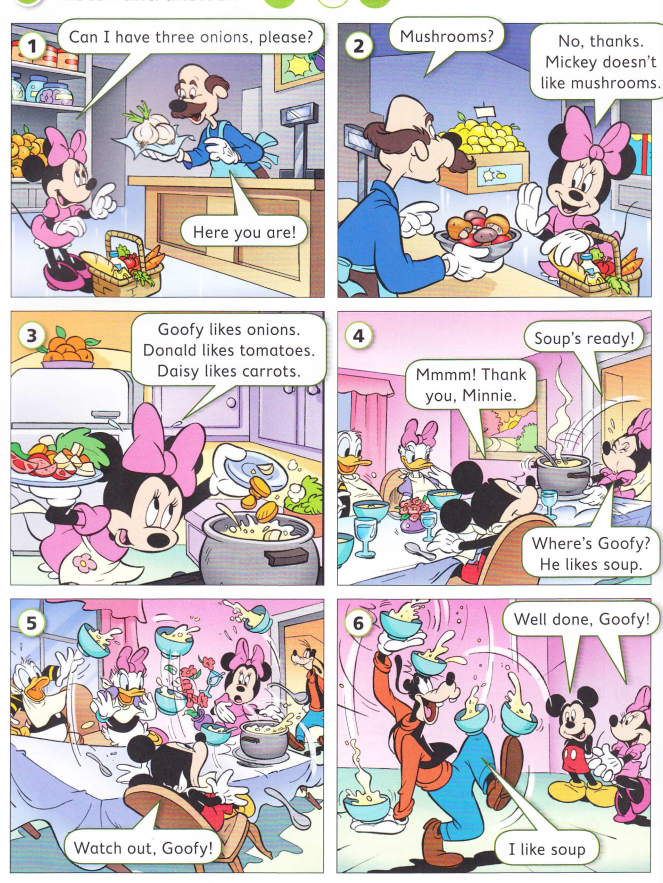 Вежбаме читање
onions – кромид
tomatoes – домати
carrots – моркови
soup - супа
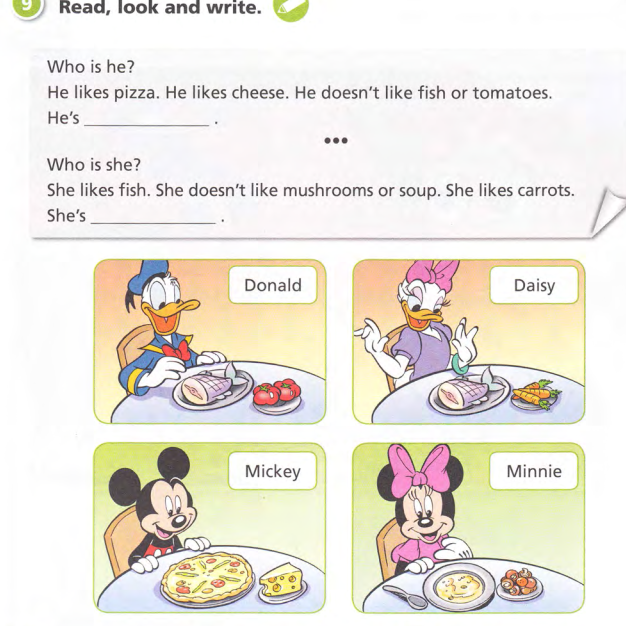 Прочитајте
Погледнете
Пополнете
Погледнете ја вежба бр. 9. Прочитајте и пополнете.
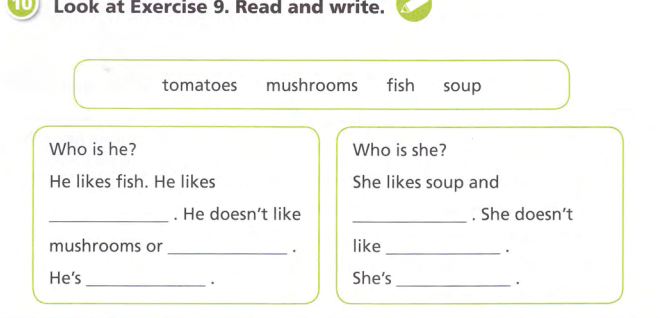 ВЕЖБАМЕ ЧИТАЊЕ